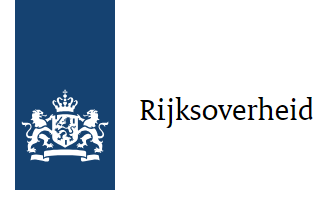 Een thuis voor iedereen en Wetsvoorstel versterking regie volkshuisvesting
Najaarsfestival Thuis
17 oktober 2024
Miriam Wellenberg	Ministerie van VRO
Prescillia van Noort	Ministerie van VRO
Hugo Bakkum		VNG
Waar gaan we het over hebben?
Waarom meer regie?
Wat willen corporaties, gemeenten, provincies en het rijk?
Hoofdlijnen wetsvoorstel versterking regie volkshuisvesting?
Regie op waar, hoeveel en voor wie
Volkshuisvestingsprogramma
Voldoende betaalbare woningen 
Gelijke kansen urgent woningzoekenden
Huisvestingsverordening
Inrichting toewijzing urgent woningzoekenden
Planning
Ondersteuning bij vragen
Waarom meer regie?
Markt brengt vraag en aanbod niet als vanzelf in evenwicht
Optelsom van lokale beslissingen leidt niet tot wat landelijk nodig is 
Te weinig nieuwbouw voor middeninkomens en lagere inkomens 
Onevenwichtige verdeling van betaalbare woningen in de regio
Onzekerheid voor bouwers en corporaties over woningbouwprogrammering
Bouwprocedures duren te lang
Lokale prestatieafspraken tussen gemeenten en corporaties te vrijblijvend 
Onbalans in huisvesting urgent woningzoekenden: te grote druk op grotere gemeenten
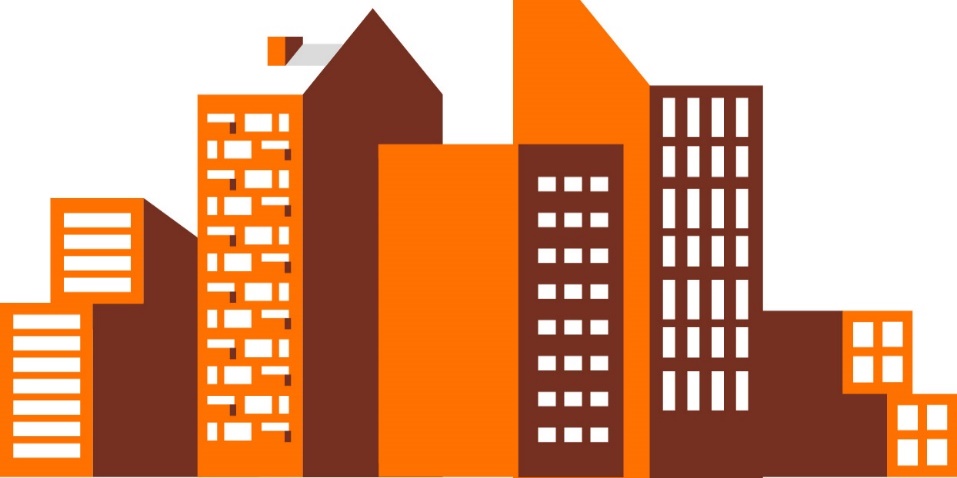 3
Wat willen corporaties, gemeenten, provincies en het rijk?
Inhoudelijke doelen:
Meer passende en betaalbare woningen
Sociale voorraad evenwichtig verdeeld over het land
Meer huisvesting van aandachtsgroepen, in balans met andere groepen, evenwichtig verdeeld binnen regio’s, met nodige zorg en ondersteuning

Binnen VNG groot draagvlak hiervoor: onderlinge solidariteit staat voorop
4
Regie op waar, hoeveel en voor wie we bouwen

Voldoende betaalbare woningen

Kortere procedures

Gelijke kansen voor urgent woningzoekenden
Meer regie op de volkshuisvesting langs 4 hoofdlijnen
5
Regie op waar, hoeveel en voor wie
6
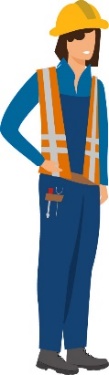 Rijk en provincie sturen via instructies
7
Volkshuisvestingsprogramma’s
VHP Rijk:
brengt nationale woningbouwopgave in kaart
bevat beleid en maatregelen gericht op realiseren opgave
Bkl: minimumaandeel betaalbaalbaar in nieuwbouw (2/3)
Woonbehoefte aandachtsgroepen
VHP gemeente:
brengt gemeentelijke woningbouwopgave in kaart
bevat beleid en maatregelen gericht op realiseren opgave
Bkl: minimumpercentages voor samenstelling nieuwbouw (afhankelijk van grootte bestaande voorraad sociale huur)
Woonbehoefte aandachtsgroepen 
Zorg- en ondersteuning
VHP provincie:
brengt provinciale en regionale woningbouwopgave in kaart
bevat beleid en maatregelen gericht op realiseren opgave
Bkl: minimumaandeel betaalbaalbaar in nieuwbouw (2/3)
Woonbehoefte aandachtsgroepen
=> Bkl: indeling regio’s bij omgevingsverordening (woningbouwregio)
8
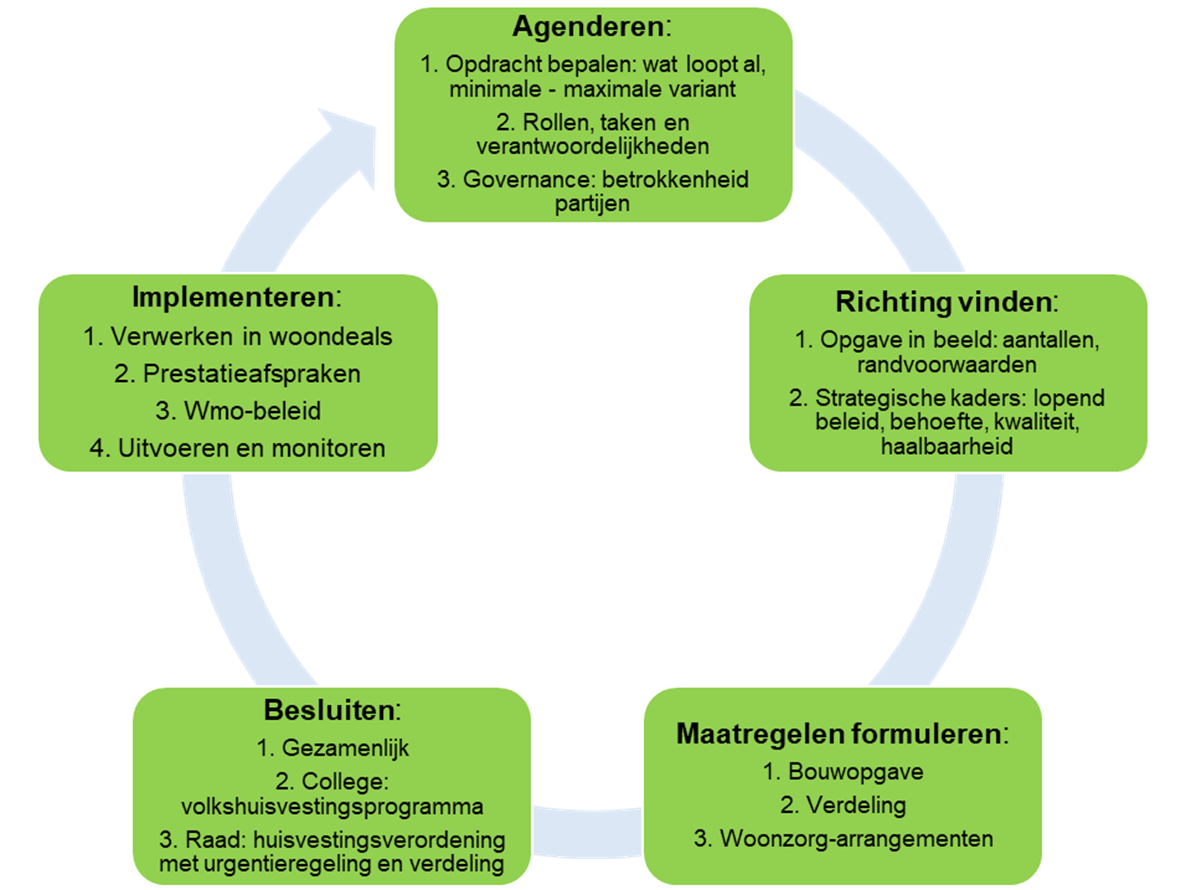 Hoe kom je toteen Woonzorgvisiein het Volkshuisvestings-programma?
9
Voldoende betaalbare woningen
10
Gelijke kansen urgent woningzoekenden
Woonopgave aandachtsgroepen krijgt vaste plek in volkshuisvestingprogramma 
Aandachtsgroepen zijn alle groepen met bijzondere woonbehoefte: o.a. ouderen, arbeidsmigranten, studenten en woonwagenbewoners 
Voor sommige woningzoekenden is de woonvraag zo dringend dat zij voorrang nodig hebben 
Nu krijgen ze in de ene gemeente wel urgentie en in de ander niet
Daarom regelen we hun urgentie landelijk, zo krijgen ze gelijke kansen
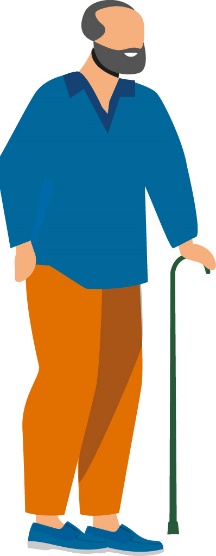 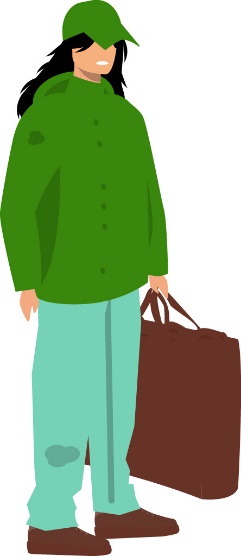 11
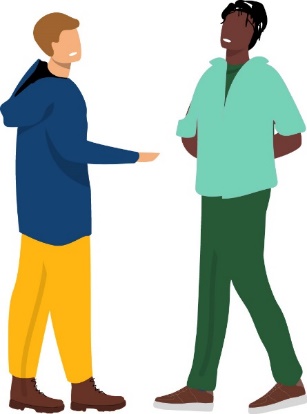 Gelijke kansen urgent woningzoekenden
Wie wordt landelijk urgent? 
Groepen van wie de huisvesting met groot maatschappelijk belang gepaard gaat 
Onder meer mantelzorgers, mensen met urgente medische problematiek en uitstromers uit (zorg)instellingen, zoals de maatschappelijke opvang en beschermd wonen 
Scherpe definities en weigeringsgronden, want: ‘iedereen urgent = niemand urgent’
Totale woonbehoefte
Aandachtsgroepen
Urgenten
Oktober 2024 |
12
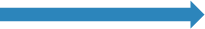 Oktober 2024 |
13
13
Gelijke kansen urgent woningzoekenden
Hoe werkt evenredige verdeling in de regio?
Gedeputeerde staten stelt na overleg met gemeenten woningmarktregio vast
Gemeenten maken regionale afspraken over samen huisvesten verplicht urgenten;
Gemeenten stellen ieder een huisvestingsverordening op en leggen de gemaakte afspraak daarin vast.
Lukt dit niet binnen 2 jaar: wettelijke norm van 15% per gemeente
Gemeente mag zelf aanvullende urgente groepen aanwijzen, vallen in principe buiten regionale afspraken
Wet regie regelt niet huisvesting statushouders.
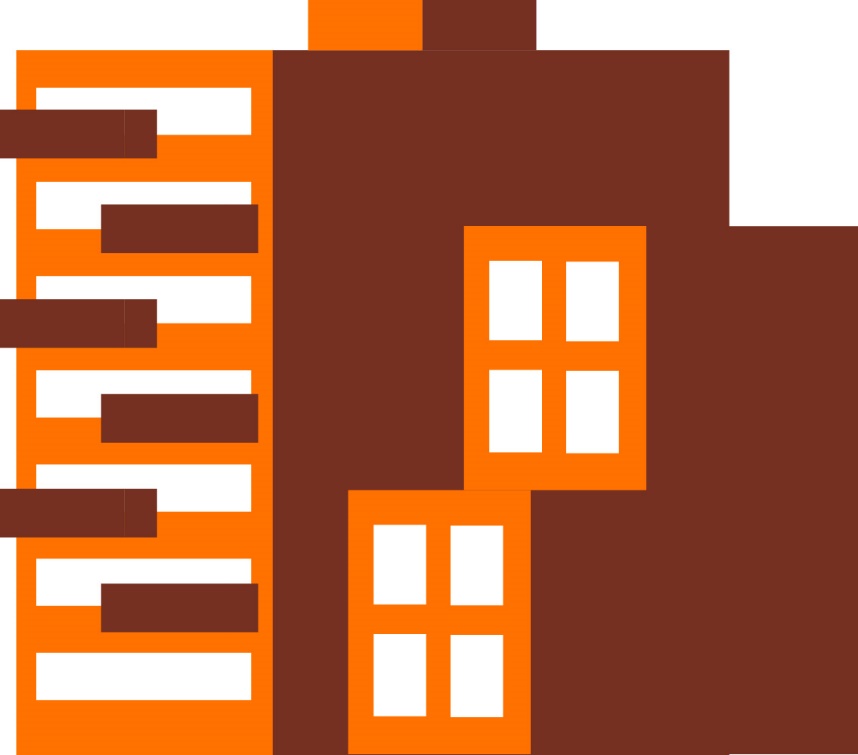 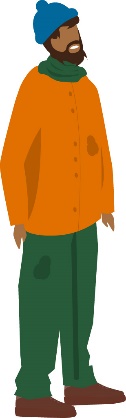 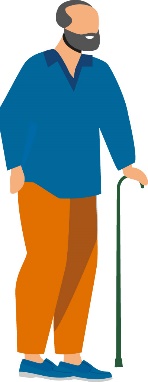 Oktober 2024 |
14
Hoe werkt de evenredige verdeling in de praktijk?
Escalatiemodel per woningmarktregio:
Alle gemeenten hebben binnen termijn van 2 jaar een huisvestingsverordening met urgentieregeling en regionale afspraken.
Indien dit niet lukt, moeten alle gemeenten tenminste 15% van de vrijkomende sociale huur toewijzen aan wettelijk urgenten. 
Indien een gemeente het wettelijk voorschrift niet uitvoert, komt de provincie in beeld. Tot en met in de plaats stellen: provincie kan desnoods huisvestingsverordening met urgentieregeling maken en/of woningen toewijzen.
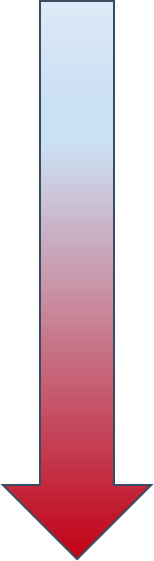 15
Waaruit bestaat straks een huisvestingsverordening?
Inrichting van toewijzing urgenten
Verschillende mogelijkheden:
Regionale urgentiecommissie, bestaande uit:
Onafhankelijke externe partij
Afvaardiging van gemeenten
Afvaardiging van gemeenten en corporaties
Lokale urgentiecommissies, bestaande uit:
Onafhankelijke externe partij
Afvaardiging van gemeente
Afvaardiging van corporatie(s) -> Mandaatverlening aan corporatie(s)
Let op: urgenties afgegeven in de ene gemeenten kunnen in de andere gemeente verzilverd worden!
17
Directe bemiddeling of zelf zoeken door urgenten?
Per urgente groep kan dit verschillend zijn.

Verschillende mogelijkheden:
Zelf zoeken, eventueel periode verlengen, hulp bij zelf zoeken, intrekken urgentie bij geen actie.
Eerst zelf zoeken, daarna directe bemiddeling
Directe bemiddeling door corporatie
Directe bemiddeling door corporatie en zorgaanbieder gezamenlijk
18
Nader te bepalen: Einde implementatie-periode
Planning
2027
2024
2025
2026
Verzoek rijk: woondeals verrijken met bouwopgave ouderen en studenten obv afspraken ouderen en LAS
Verrijken met bouwopgave aandachtsgroepen obv woonzorgvisie / volkshuisvestingsprogramma
Woondeals
Vaststellen huisvestings-verordening incl urgentieregeling + regionale verdeling
Opstellen huisvestings-verordening incl urgentieregeling + regionale verdeling
Een thuis voor iedereen
Prestatieafspraken met zorgpartijen
Een thuis voor iedereen / Wonen & Zorg voor ouderen
Vaststellen volkshuisvestings-programma
Opstellen integrale, regionaal afgestemde woonzorgvisie / volkshuisvestingsprogr.
Wmo-
beleidsplan
Afspraken over verdere uitwerking bouwopgave, doorstroming, uitvoering en monitoring
Wonen & Zorg voor ouderen
Overzicht VRO over samenloop woondeals en programma’s Een thuis voor iedereen en Wonen en Zorg voor ouderen
8. HELP!
Ondersteuningsstructuur met vraagbaak (telefonisch, e-mail), digitale inloopspreekuren, inzet expertise RVO, regeling flexpoolmiddelen

Handreikingen met lessen uit koploperregio’s

Tools voor analyse en monitoring

Modelverordening VNG (januari 2025)

Meer info: 
https://www.volkshuisvestingnederland.nl/onderwerpen/online-kennis-en-expertisecentrum, of mail naar  Ellen.koster@vng.nl